Immer höher – Ernst Jandl
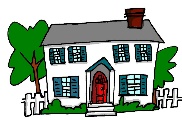 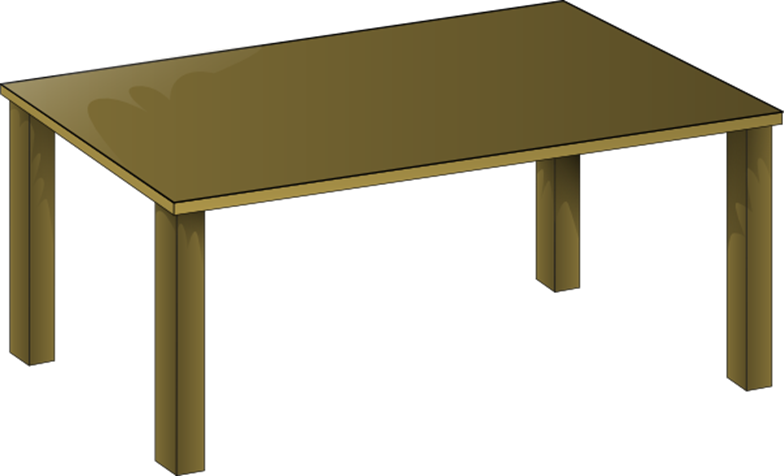 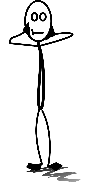 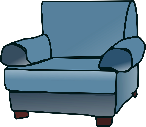 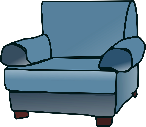 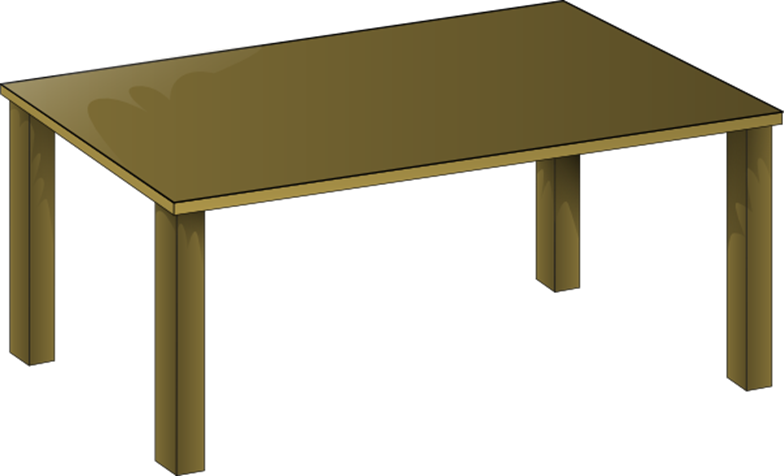 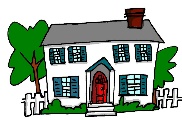 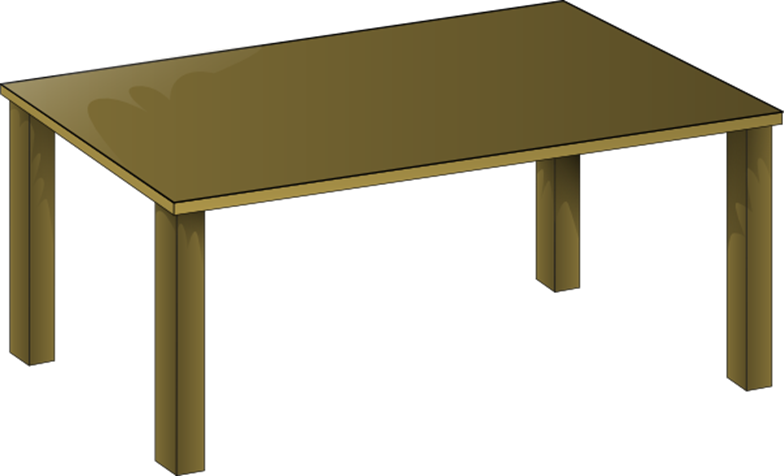 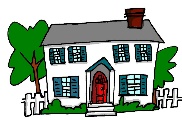 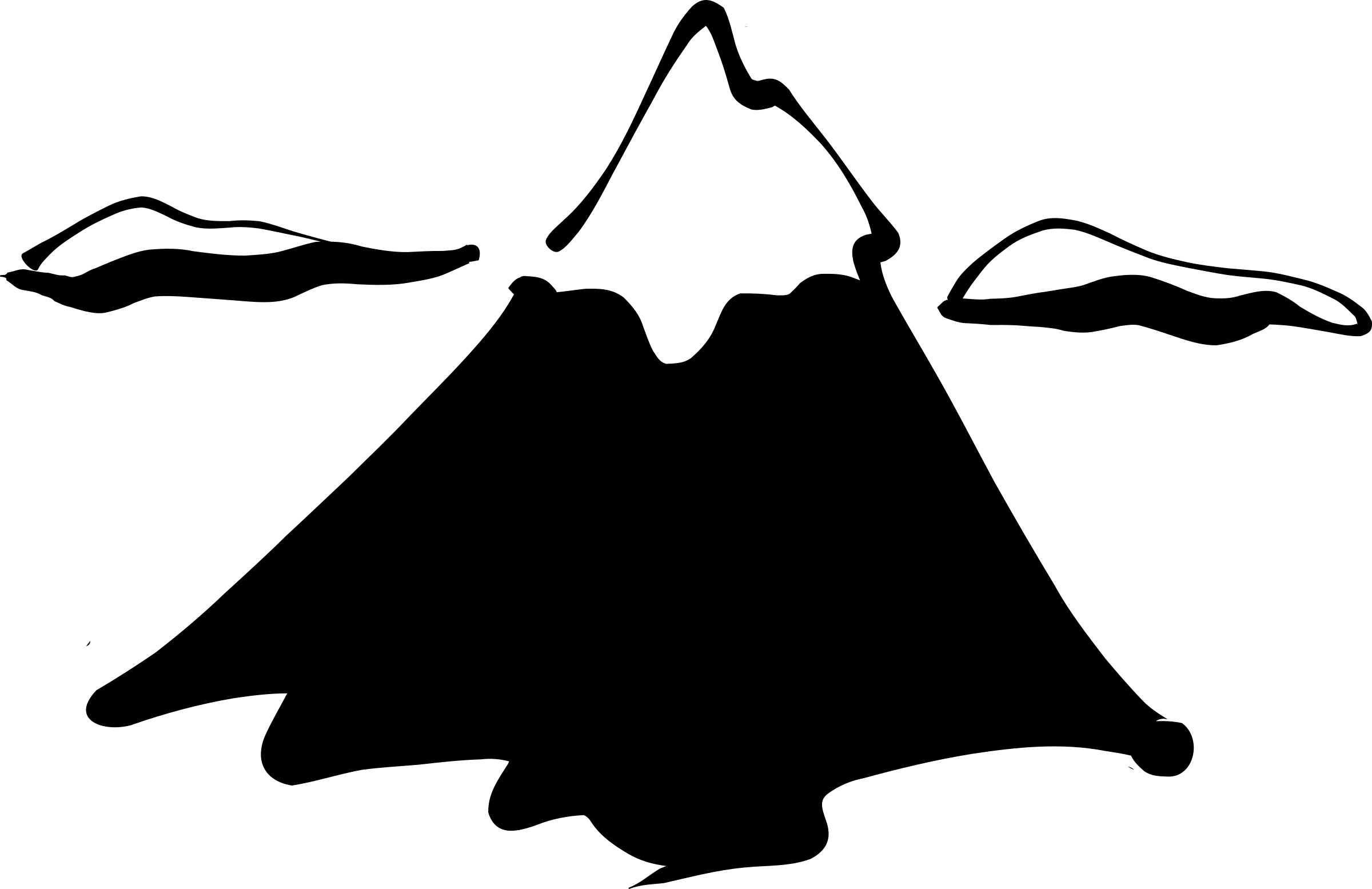 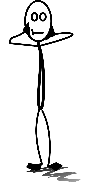 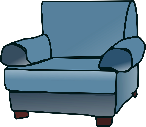 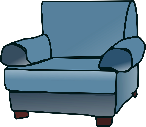 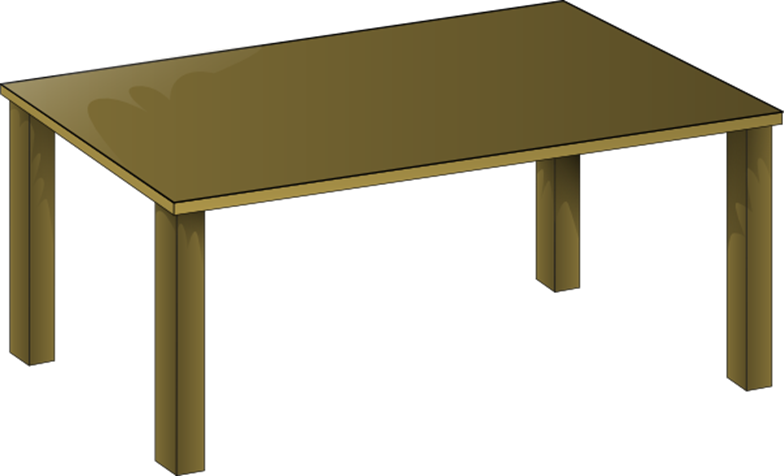 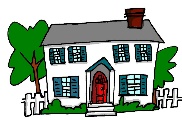 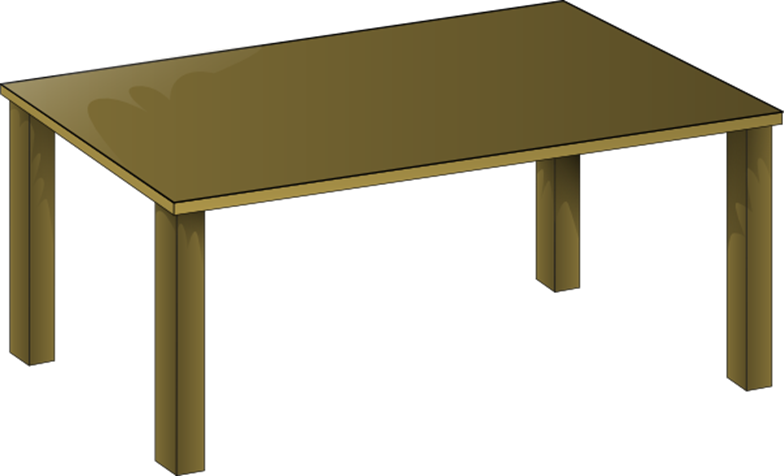 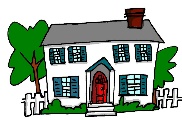 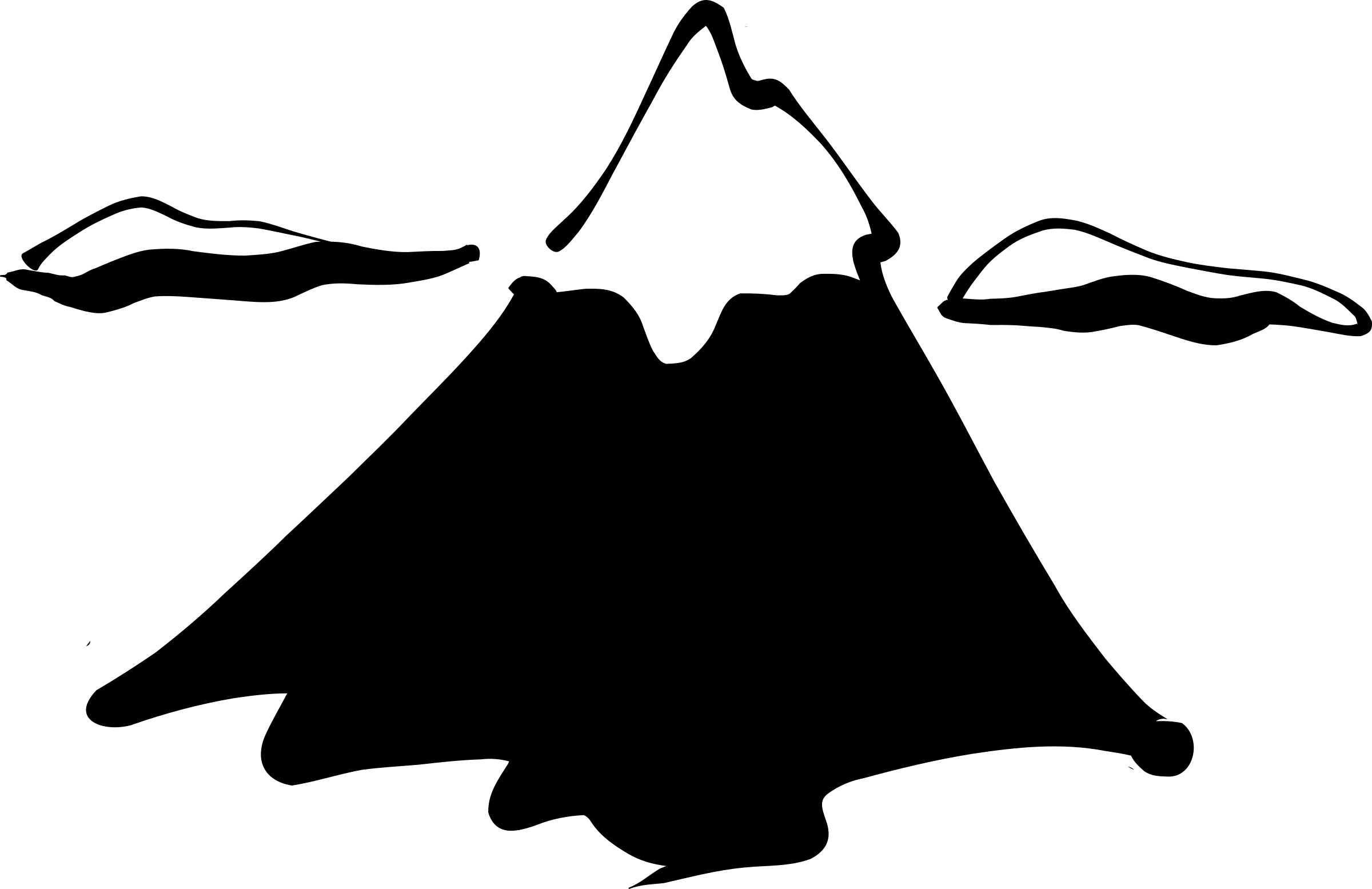 Immer höher – Ernst Jandl
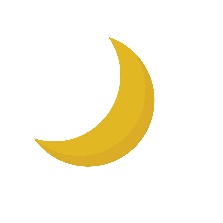 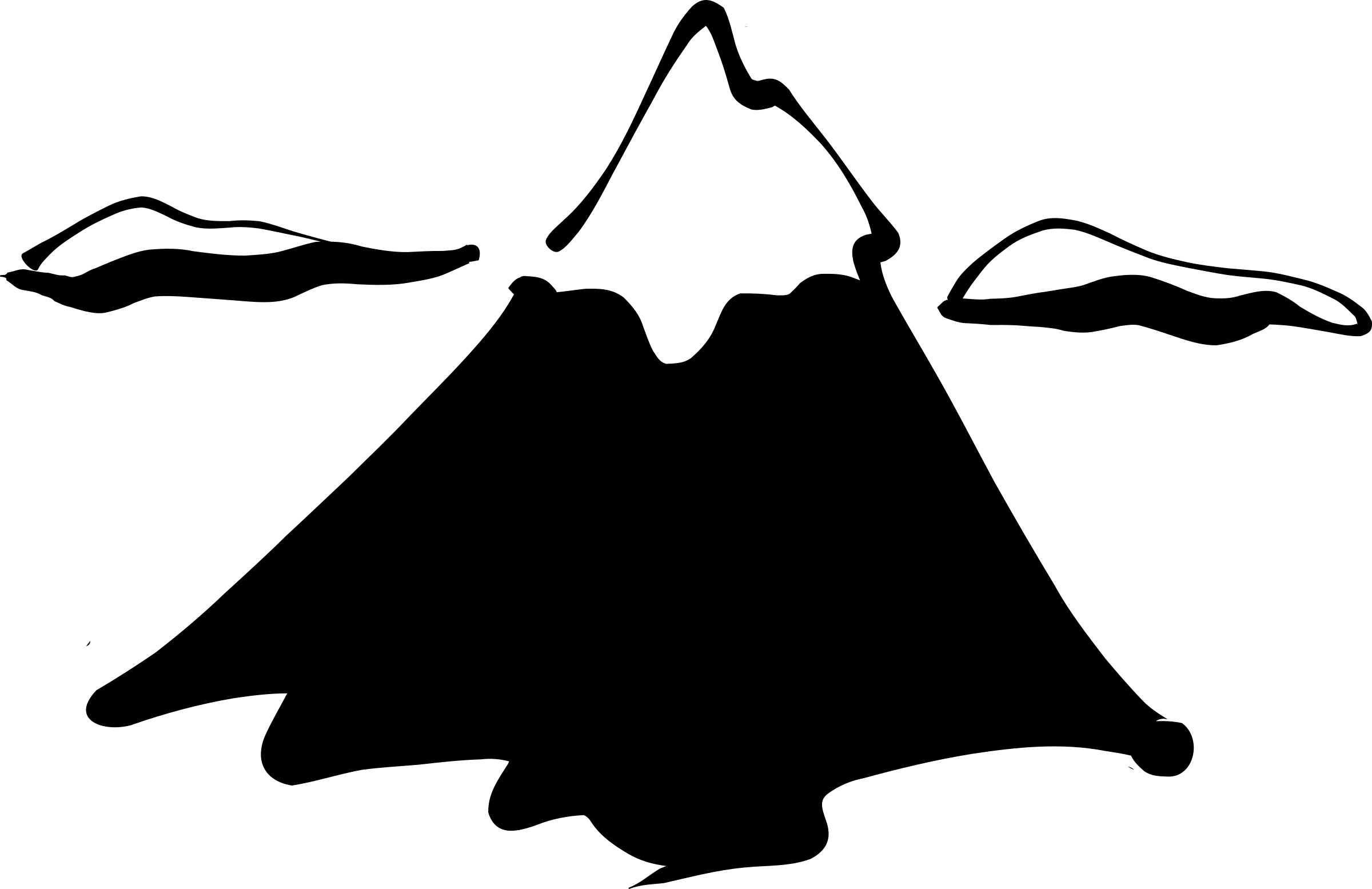 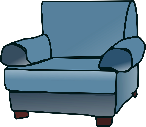 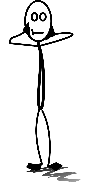 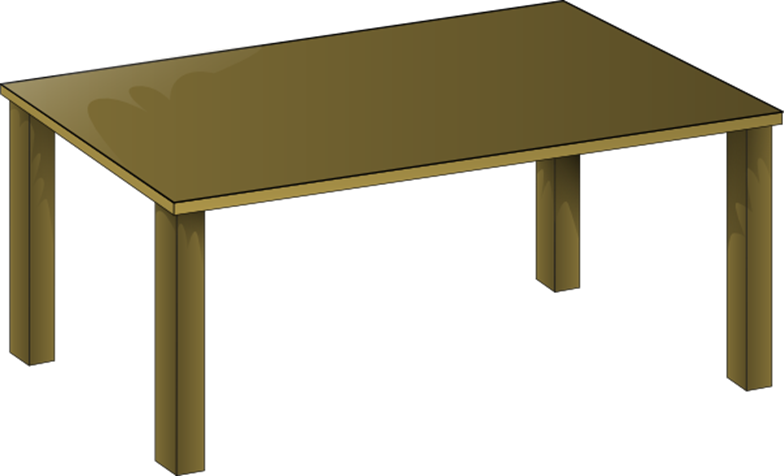 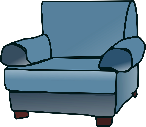 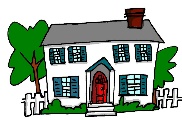 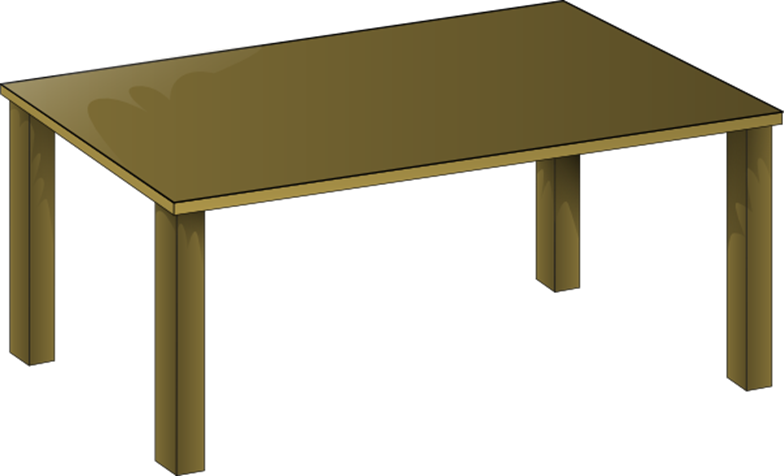 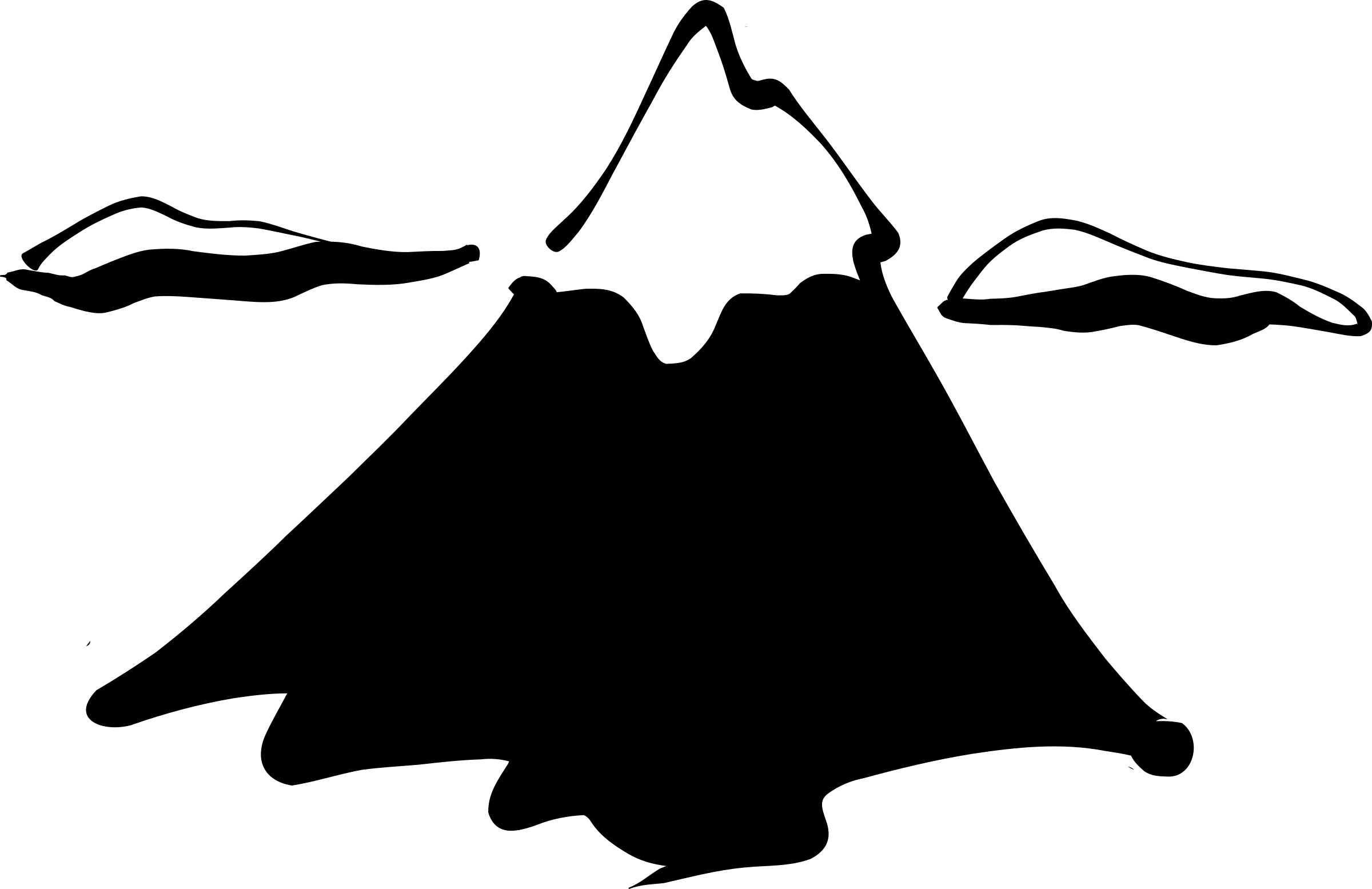 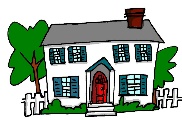 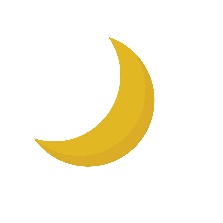 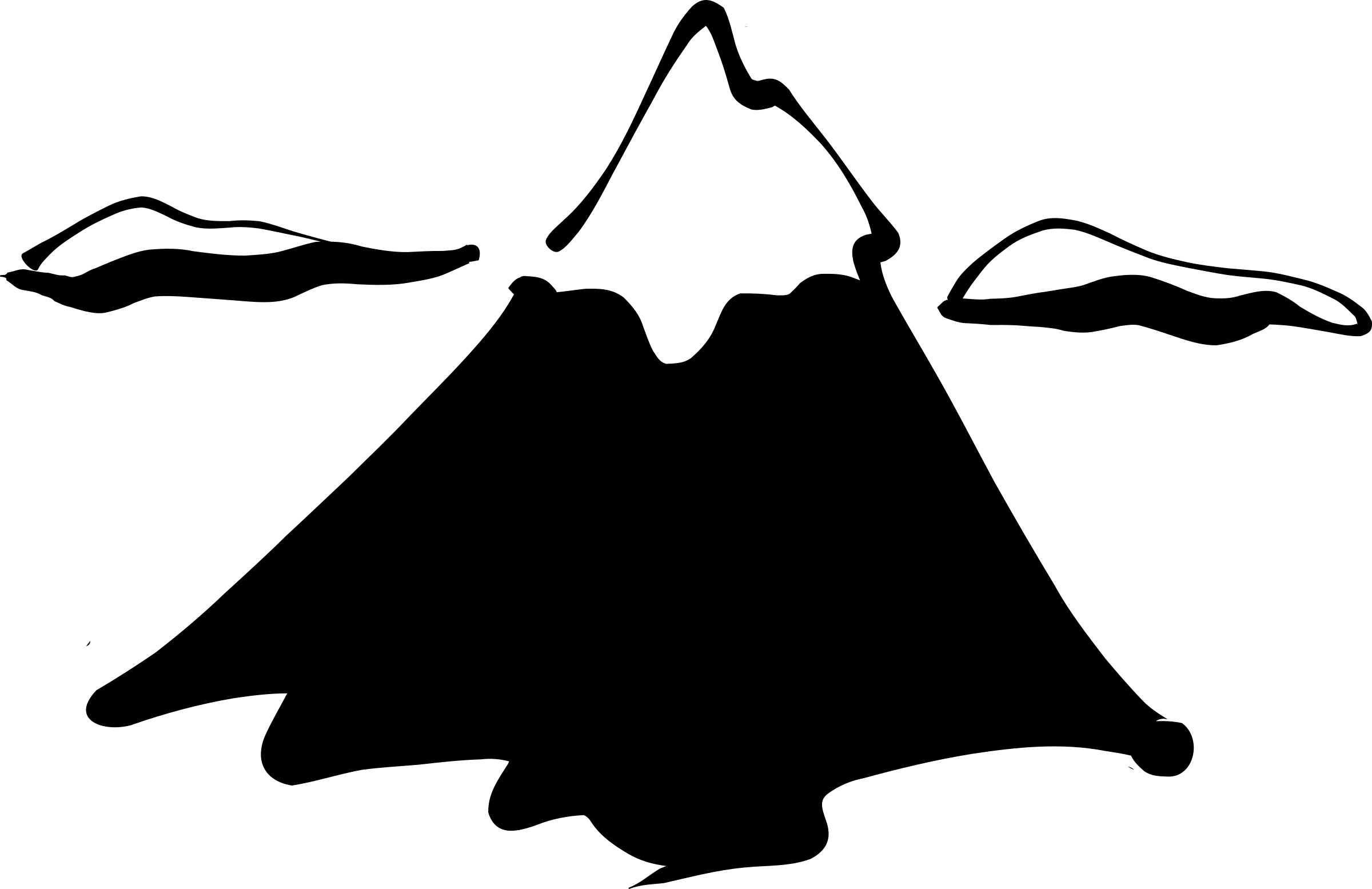 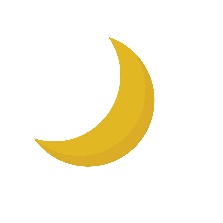 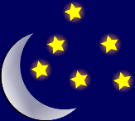 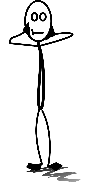 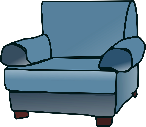 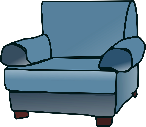 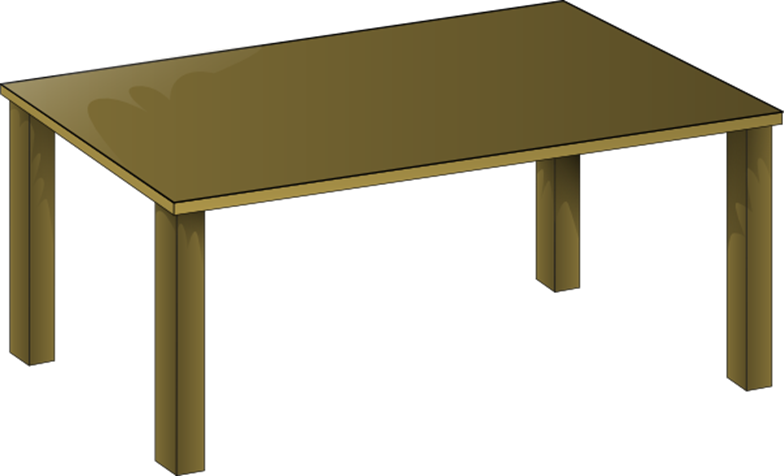 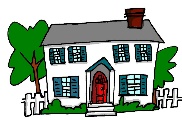 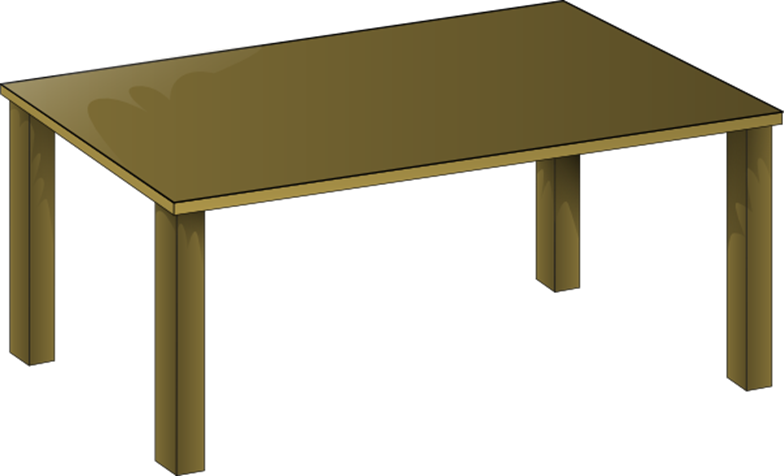 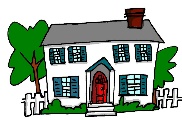 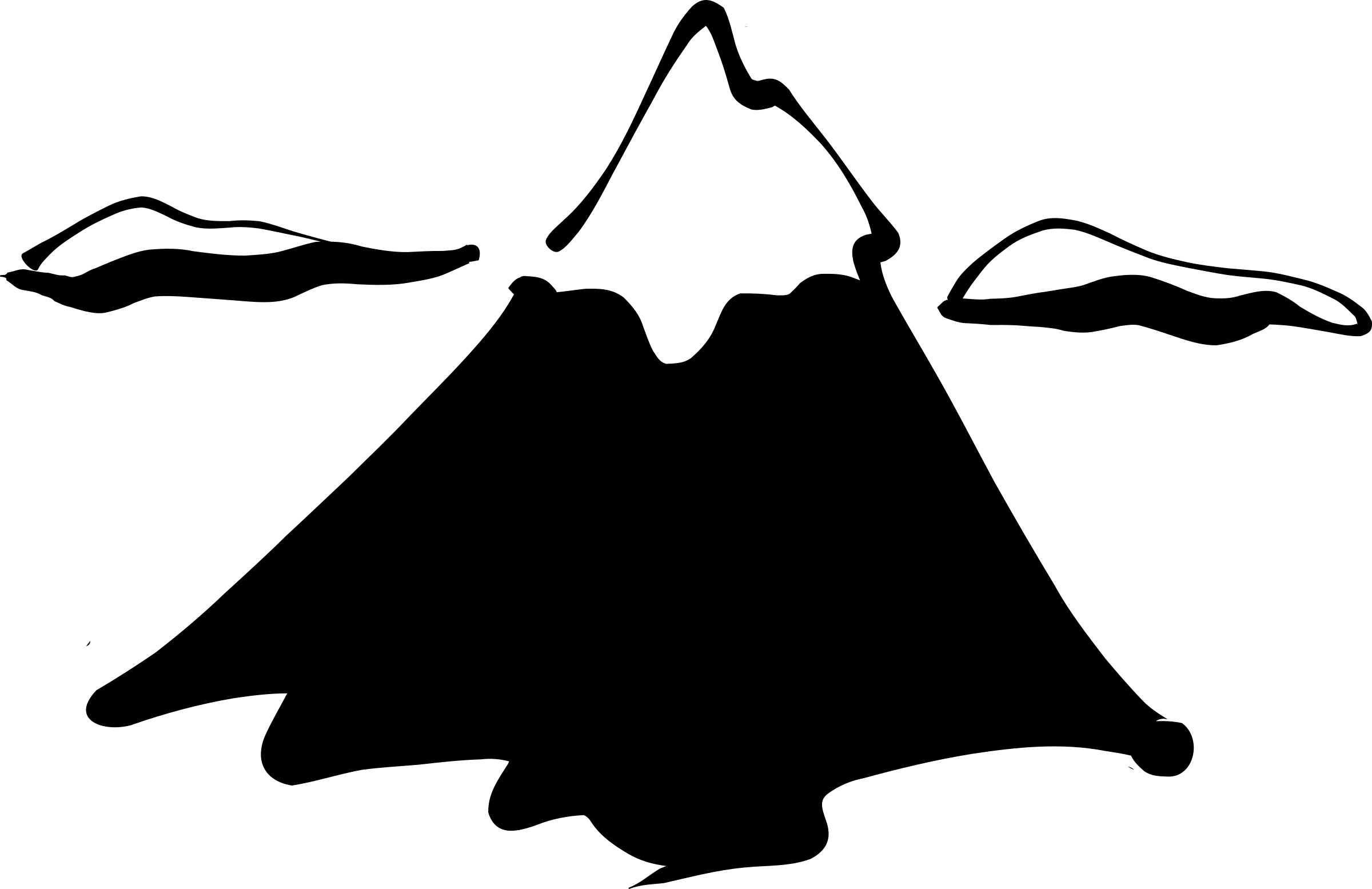 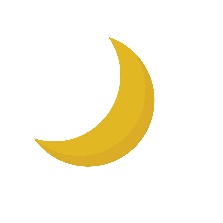 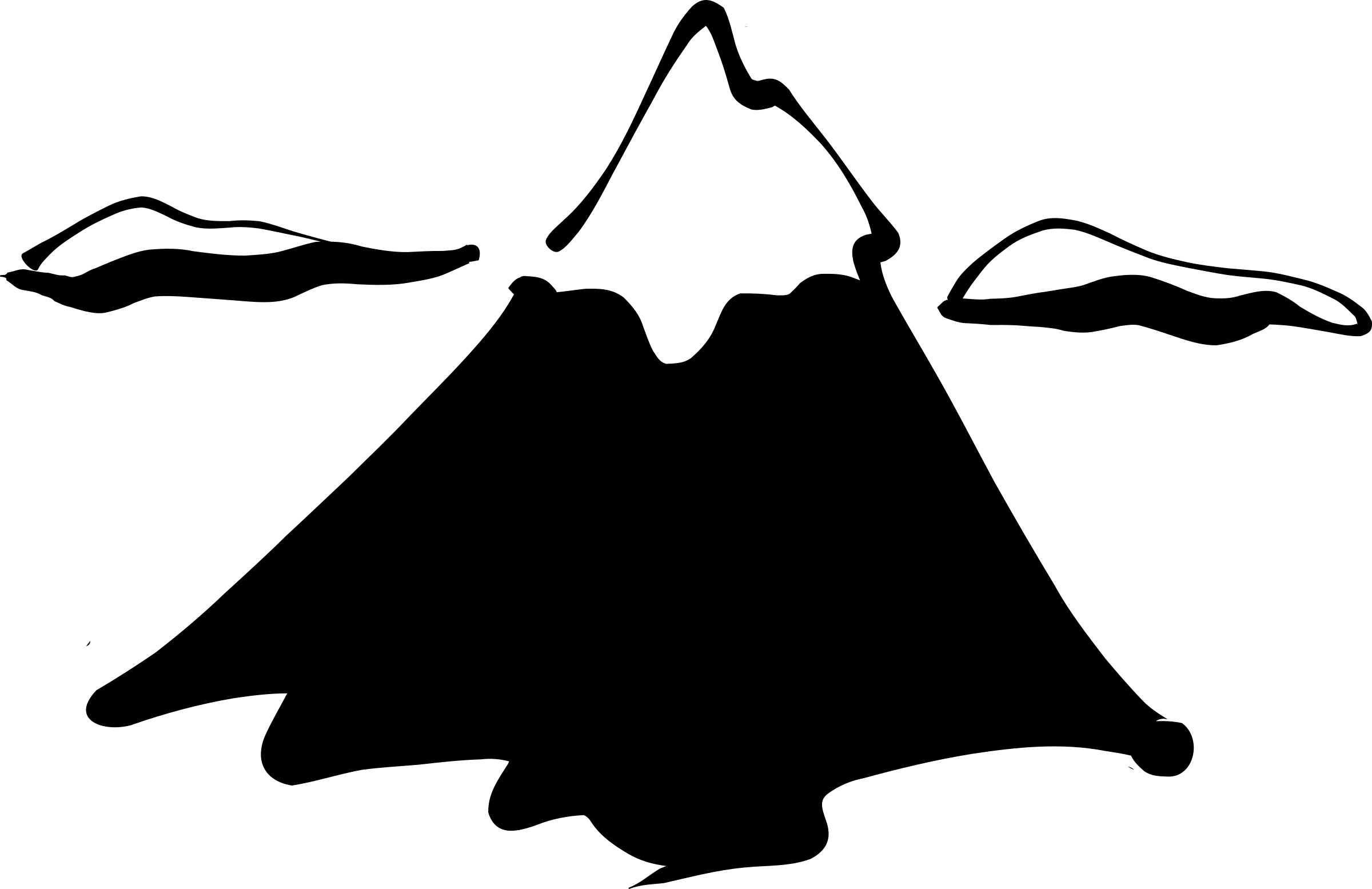 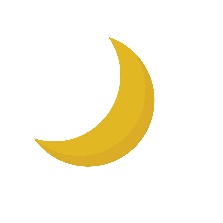 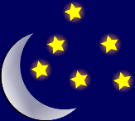